Wind and Solar Forecast MIS Report Changes
Feb. 16, 2023 TWG
Overview of Changes
MIS Wind/Solar Forecast output values change for “Site”
Implementation planned for 03/02/2023
ERCOT sent out 30-day notification for this change on Feb. 3, 2023
Hardcode “Site” data element for a fixed value of ‘SITE’ in all future instances 
Values in this column represented an identifier to forecast vendors
ResourceName column remains for Resource identification
Column is not being removed to minimize potential impacts with XSDs

Product Impacts

Current Day Reports:
Solar Generation Resource Power Potential Forecast | NP4-736-CD | 22852
Wind Generation Resource Power Potential Forecast | NP4-731-CD | 22853

External Web Services (EWS) XML Notifications:
Hourly Wind Generation Forecast (WindForecastData)
Hourly Solar Generation Forecast (SolarForecastData)

External Web Services (EWS) GetContent Requests:
GetWGRPP/PVGRPP
GetSTWPF/STPPF
Example of Current and New Reports
Current Report




New Report
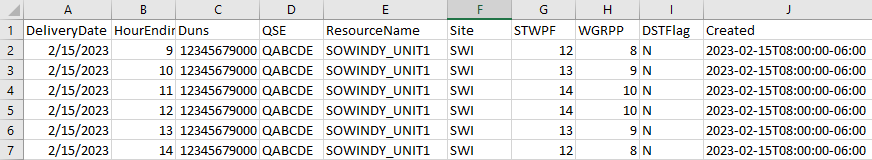 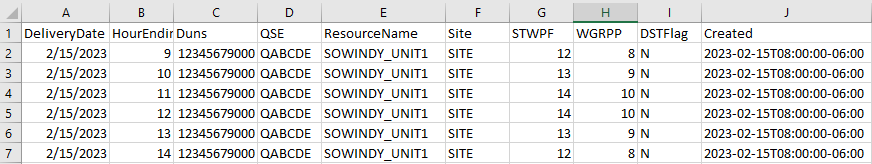 3
Questions?
Jackson.DuBro@ercot.com/Jamie.Lavas@ercot.com
4